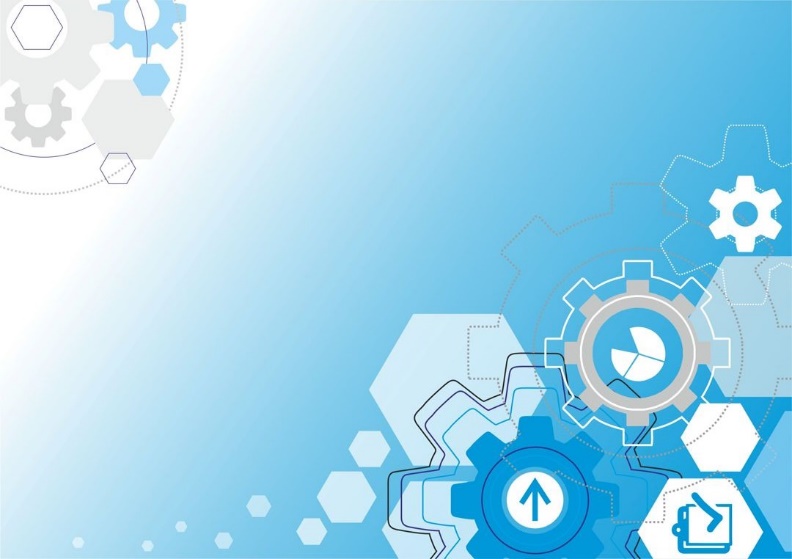 Августовская конференция работников образования                            ЗАТО Северск «Достижение стратегических целей развития образования: задачи, механизмы, направления изменений»
Патриотическое воспитание при организации внеурочной деятельности и дополнительного образования обучающихся. 
Юнармия – страна возможностей

Пуджа Юлия Александровна, 
заместитель директора 
по воспитательной работе 
МБОУ «СОШ № 84»
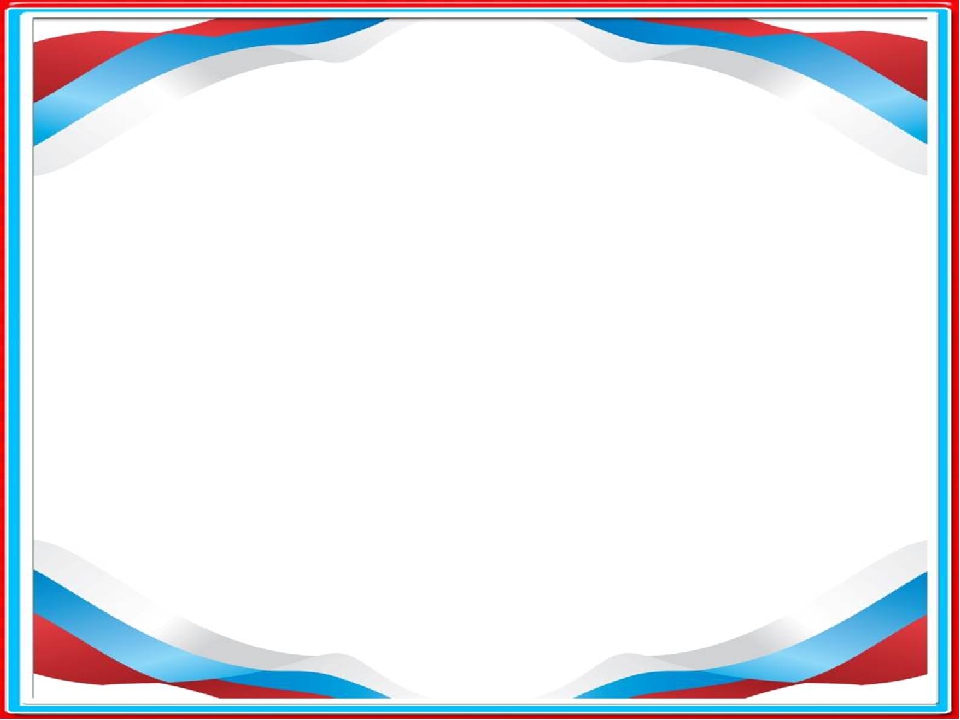 ПАТРИОТИЧЕСКОЕ  ВОСПИТАНИЕ  В  ШКОЛЕ
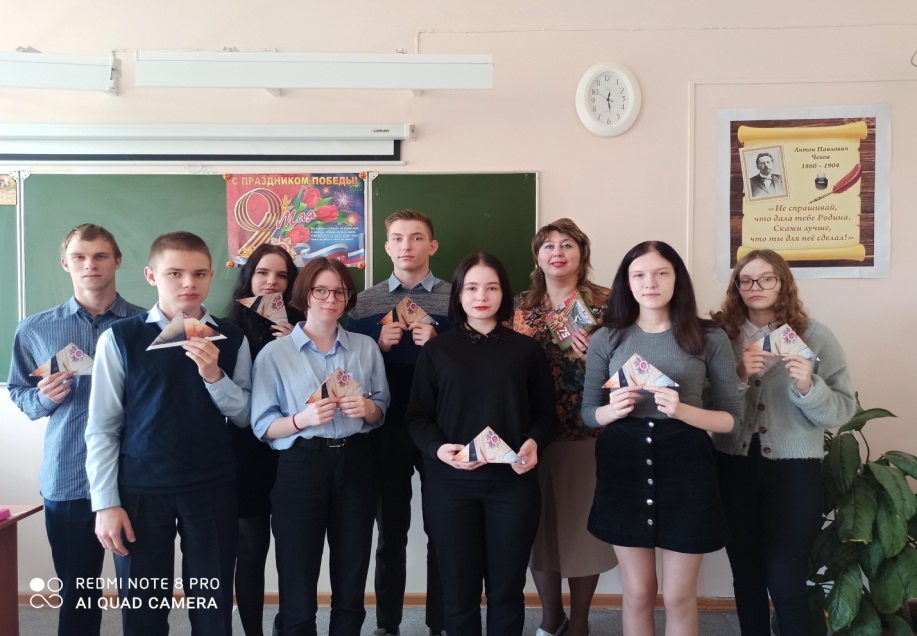 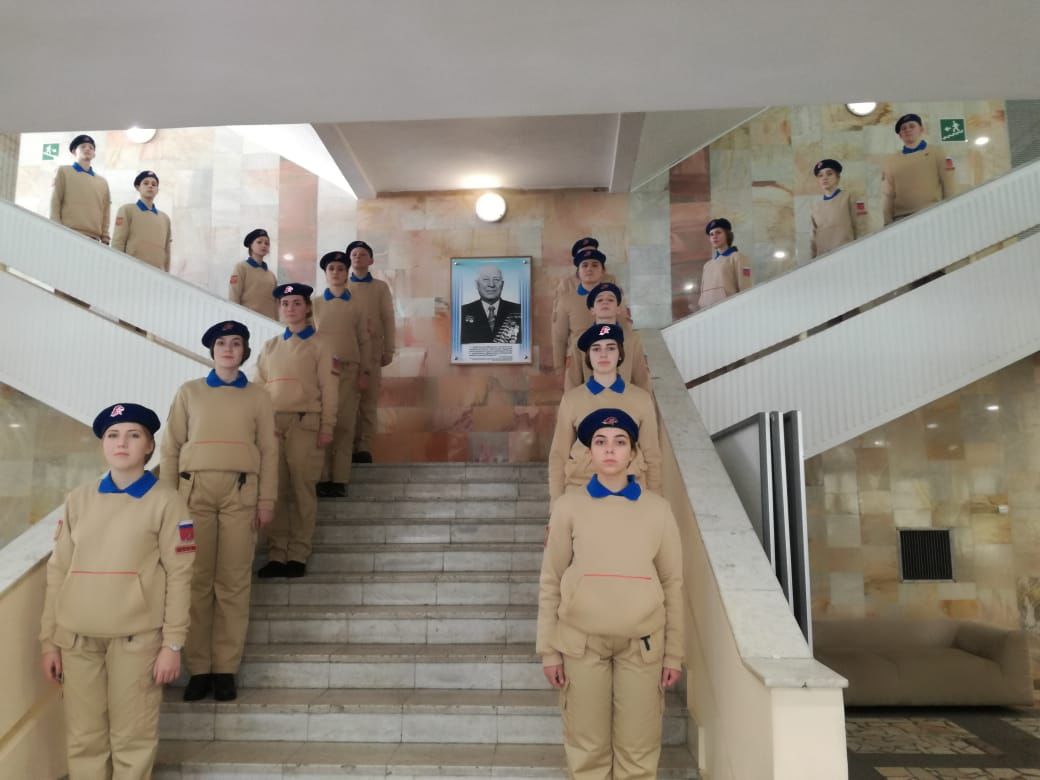 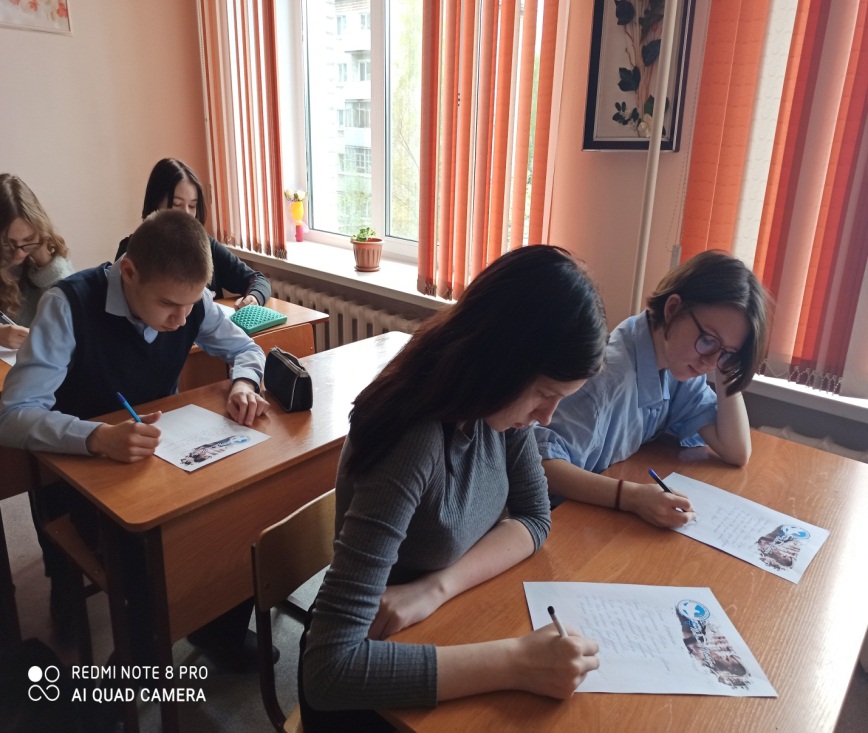 Создание условий для воспитания 
гармонично развитой Личности
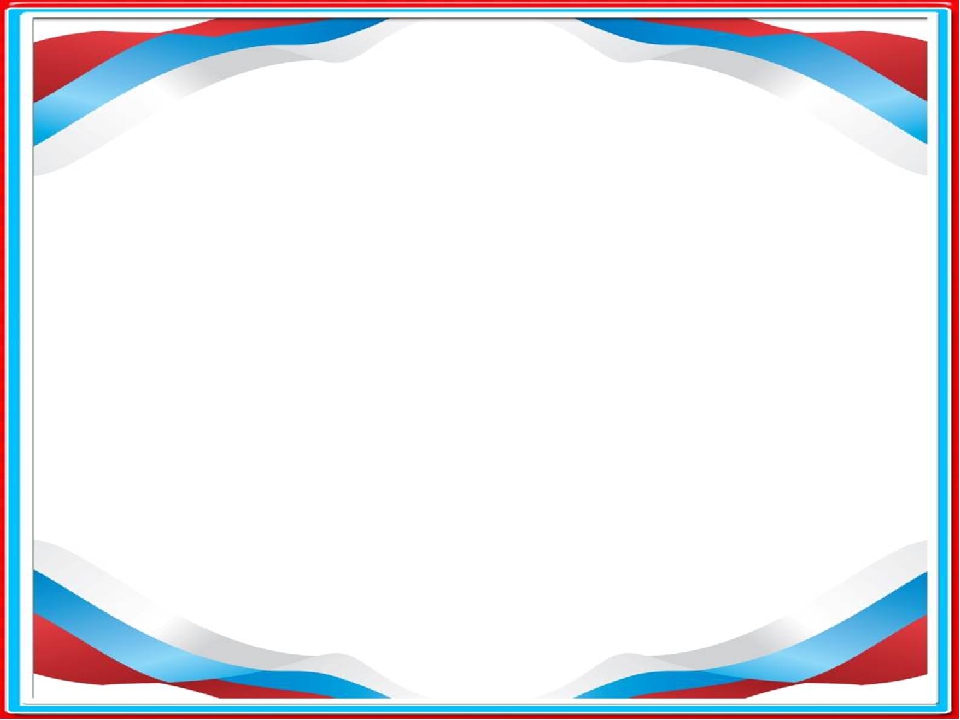 ВНЕУРОЧНАЯ   ДЕЯТЕЛЬНОСТЬ 
И ДОПОЛНИТЕЛЬНОЕ ОБРАЗОВАНИЕ –
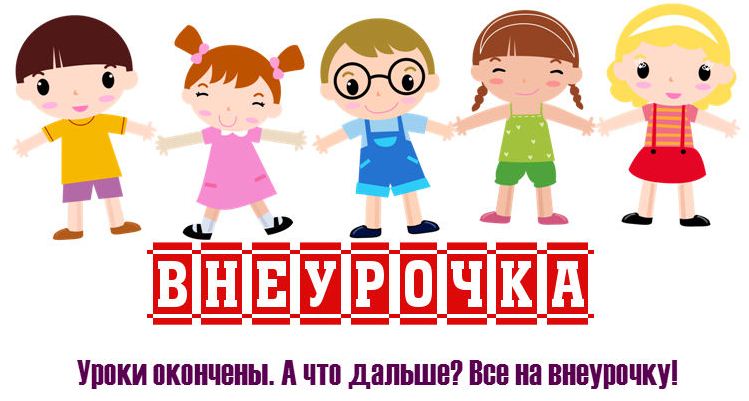 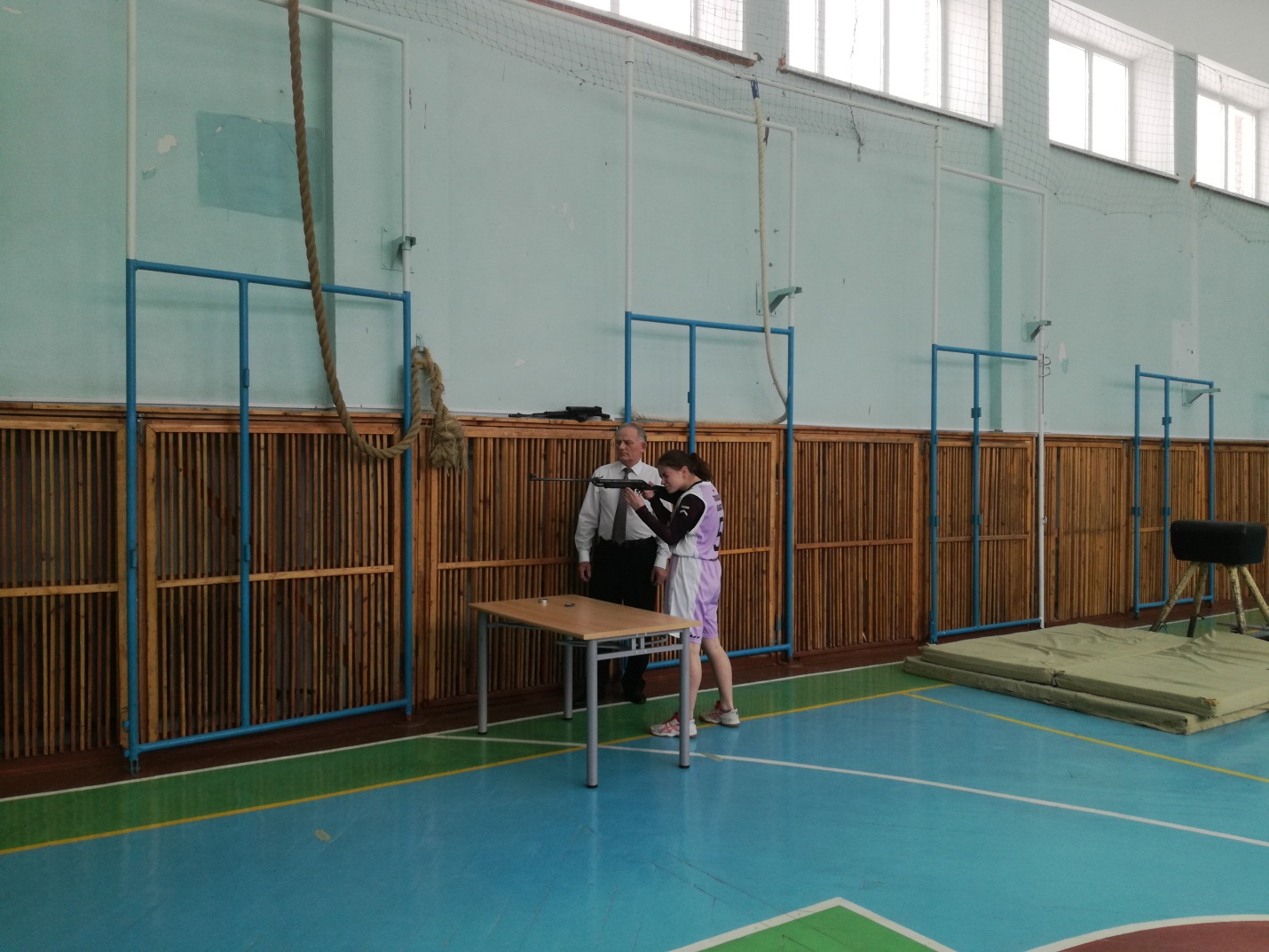 ФОРМА ОРГАНИЗАЦИИ 
СВОБОДНОГО ВРЕМЕНИ ДЕТЕЙ 
В ОБЩЕСТВЕННО-ПОЛЕЗНОЙ ДЕЯТЕЛЬНОСТИ.
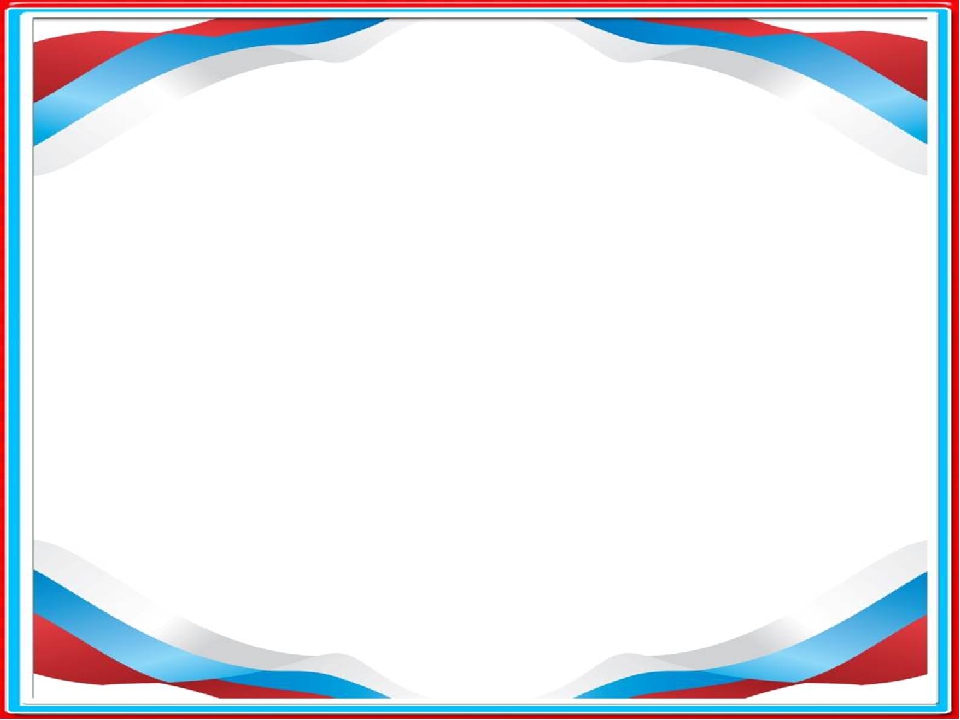 ГРАЖДАНСКО-ПАТРИОТИЧЕСКОЕ  ВОСПИТАНИЕ ШКОЛЫ
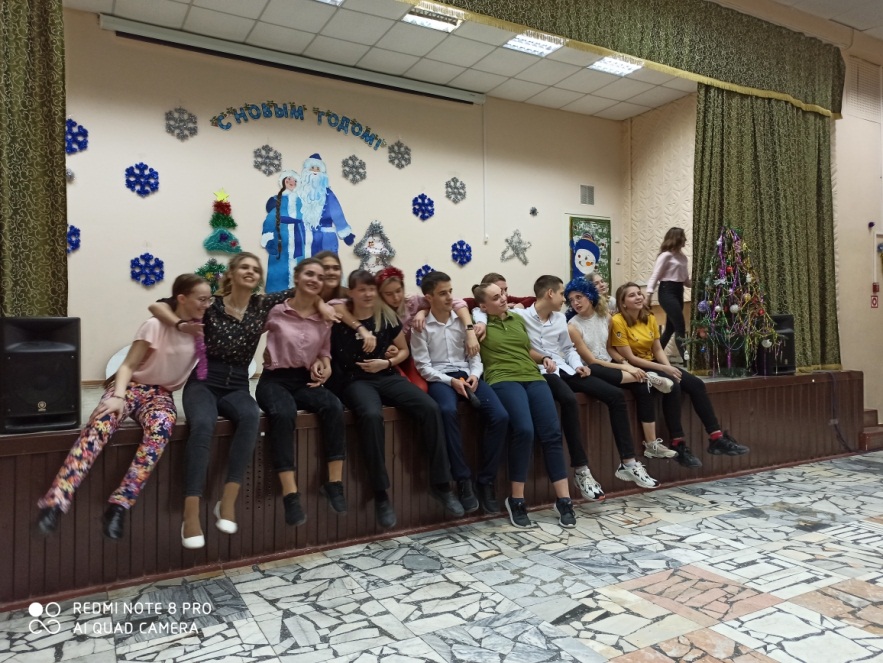 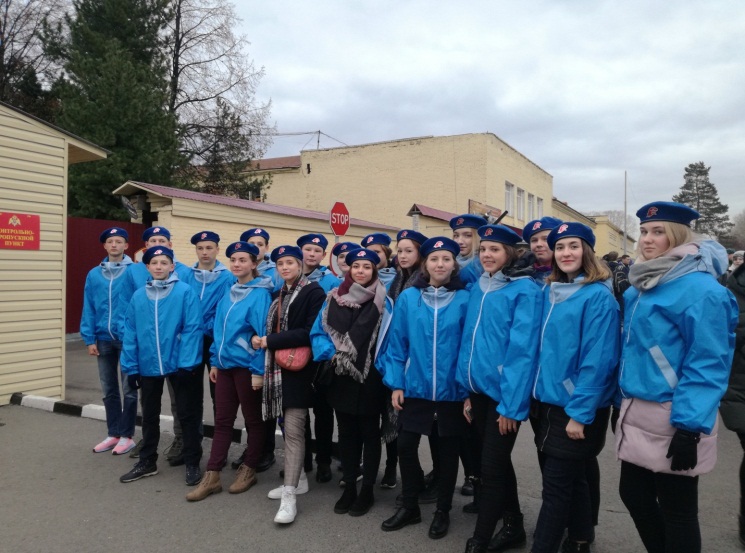 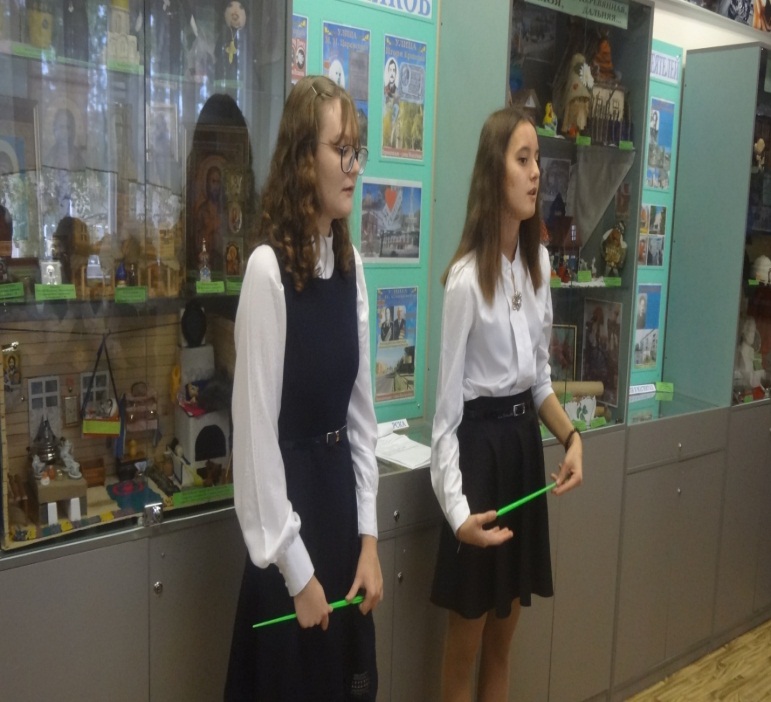 Демократическая республика «Надежда»
Юнармейский отряд «Надежда»
Историко-краеведческий музей «Истоки»
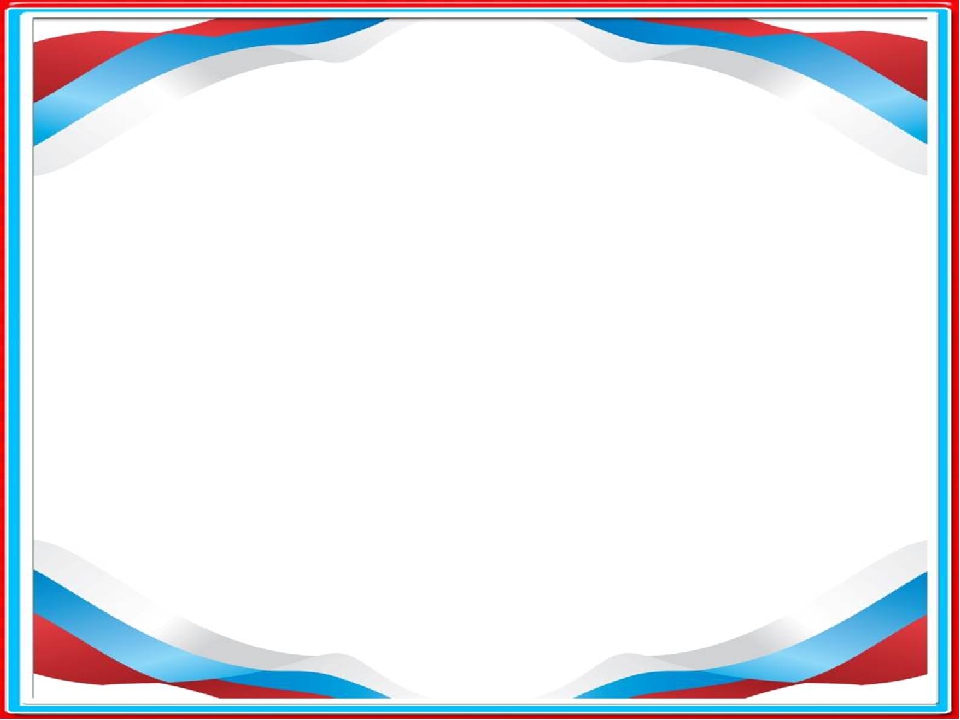 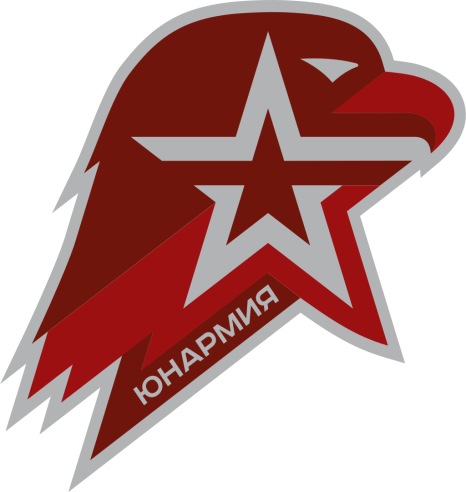 ВСЕРОССИЙСКОЕ   ДВИЖЕНИЕ
«ЮНАРМИЯ»
«Юнармия»– всероссийское 
детско-юношеское 
военно-патриотическое 
общественное движение зарегистрировано 29 июля 2016 г.
Соучредители движения: 
ДОСААФ России, 
Ветеранская организация ВСР.
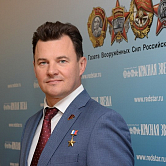 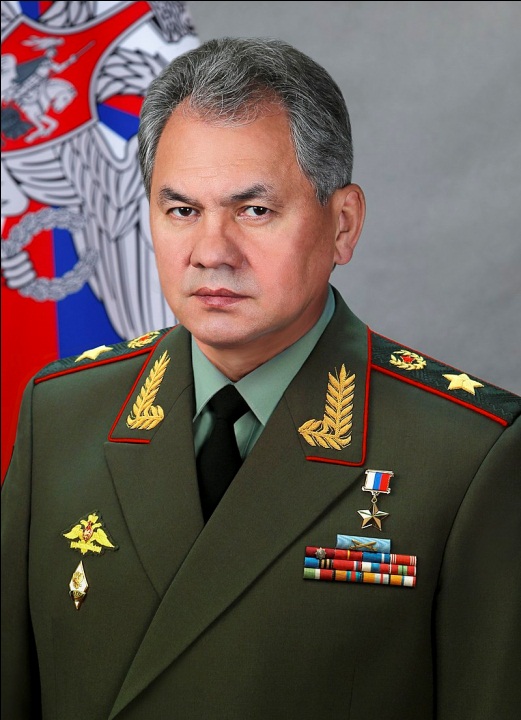 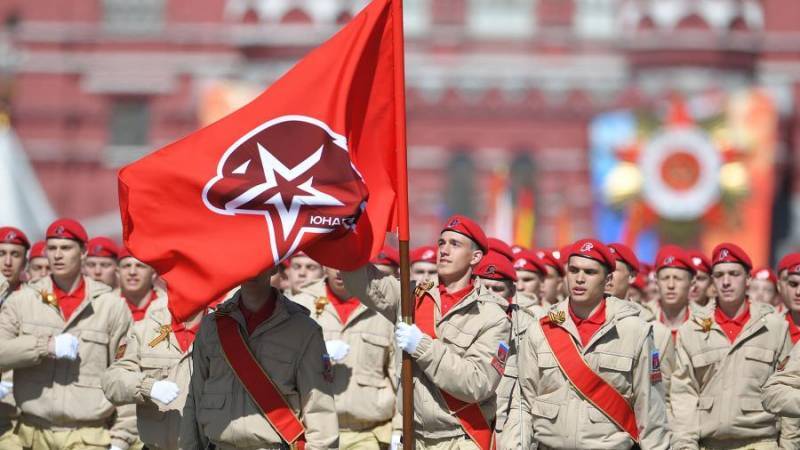 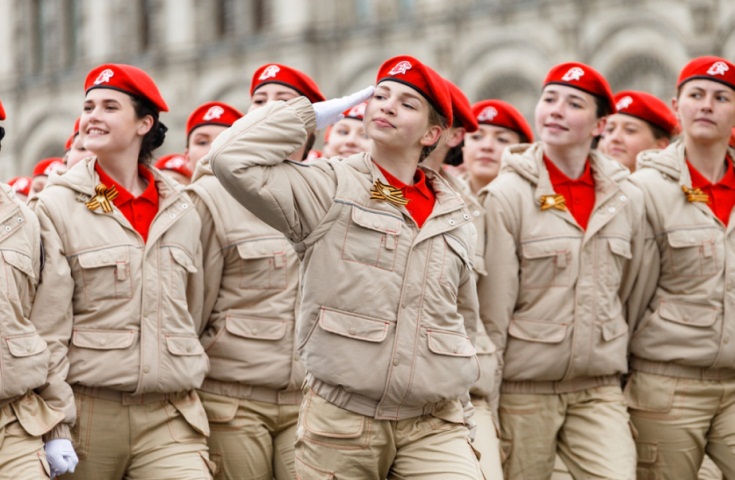 Роман Юрьевич Романенко
Сергей Кужугетович Шойгу.
Начальник Главного штаба ВВПОД «ЮНАРМИЯ» 
с 20018 г.
Министр обороны РФ 
с 6 ноября 2012 года.
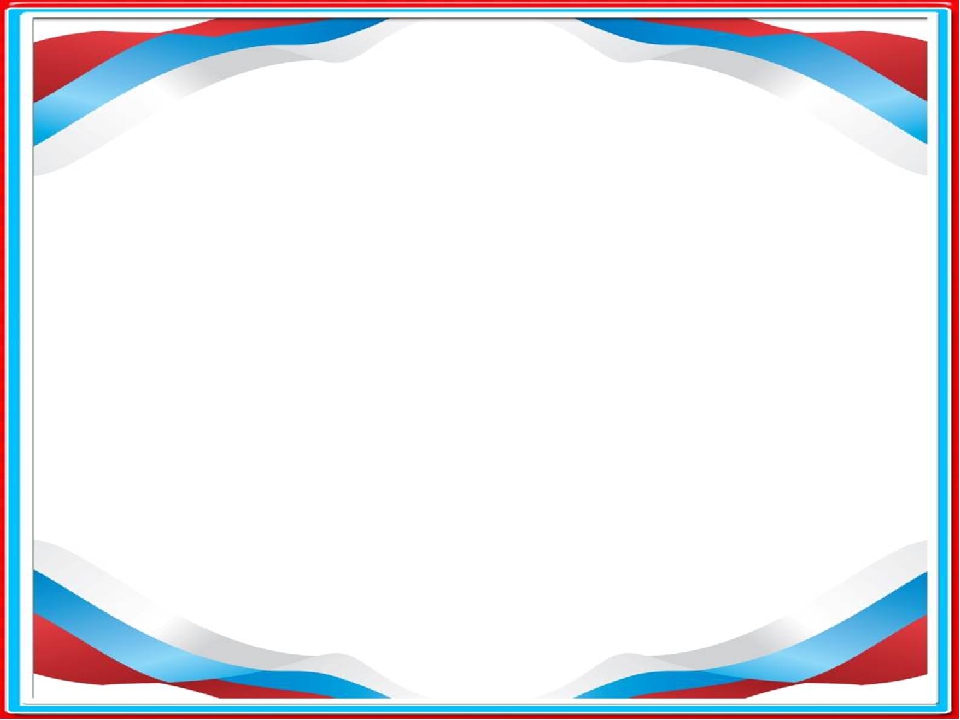 ЗНАЧИМОЕ ДЛЯ ШКОЛЫ СОБЫТИЕ
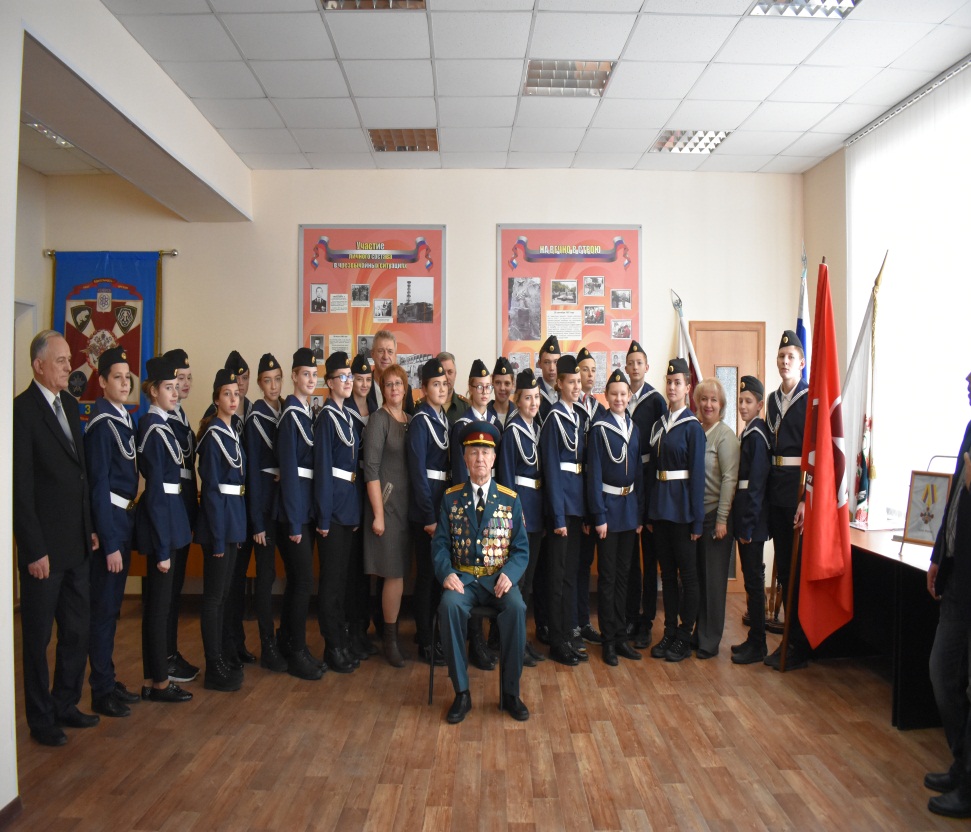 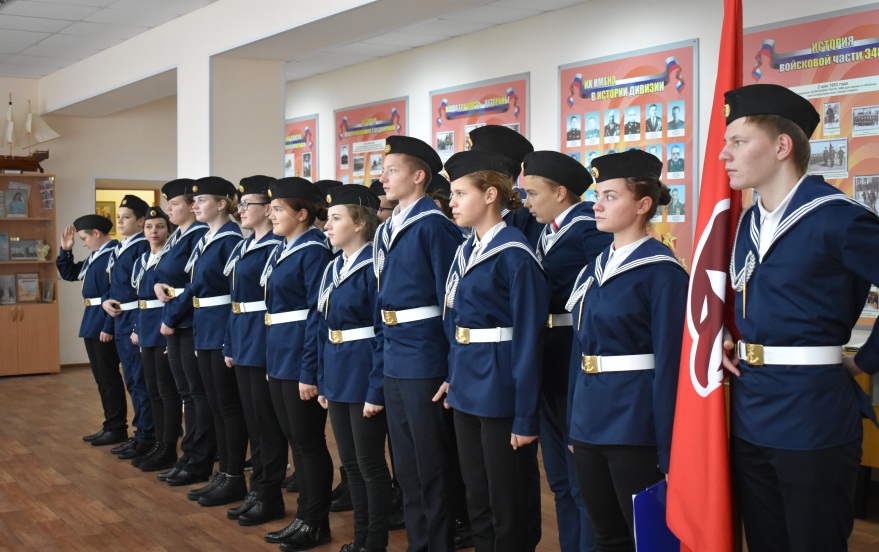 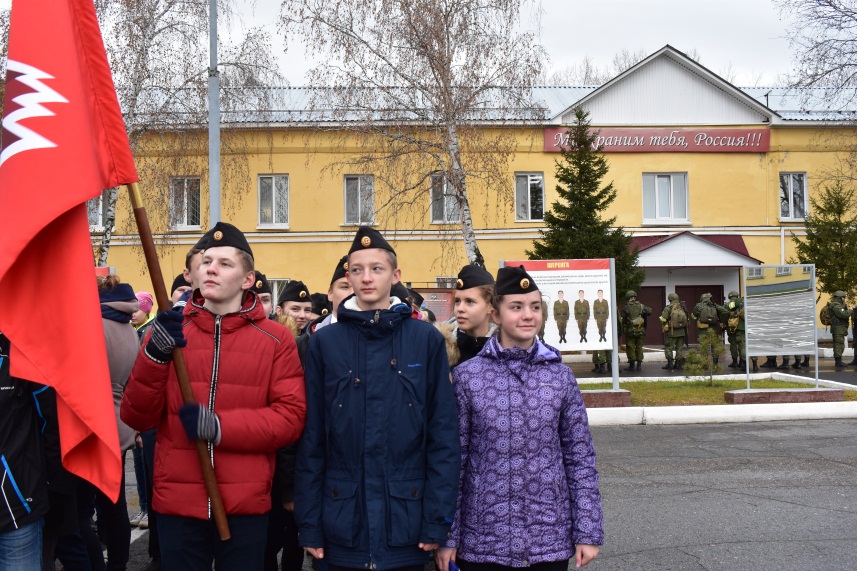 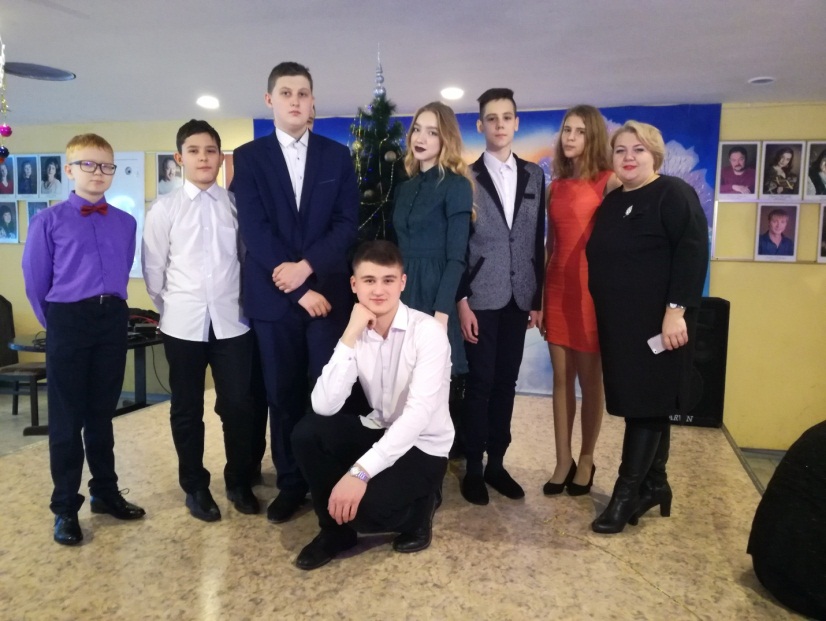 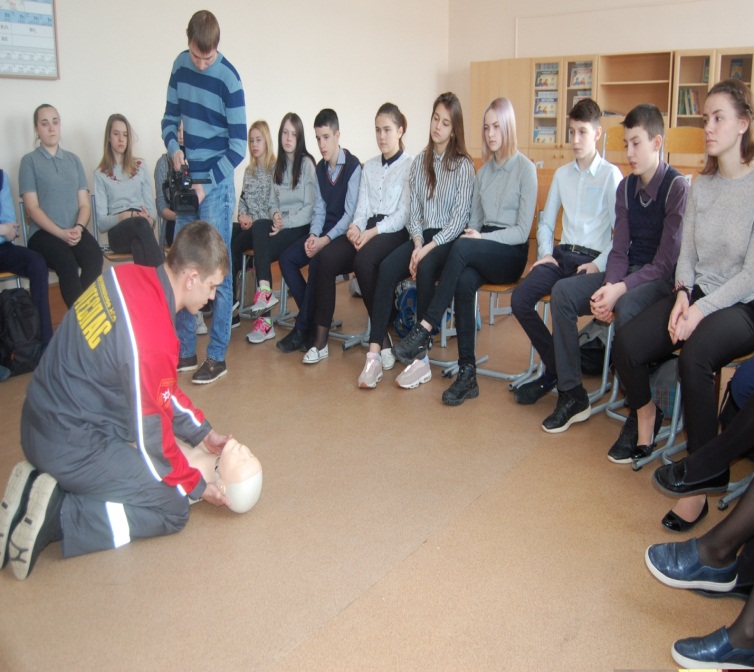 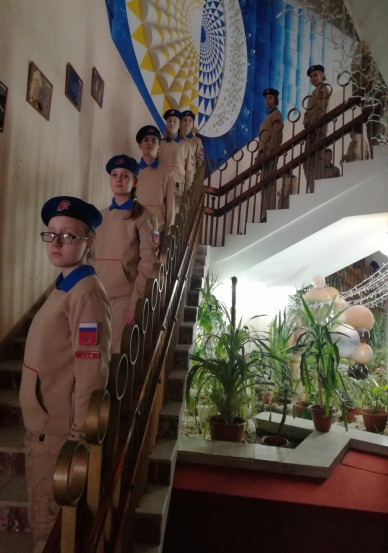 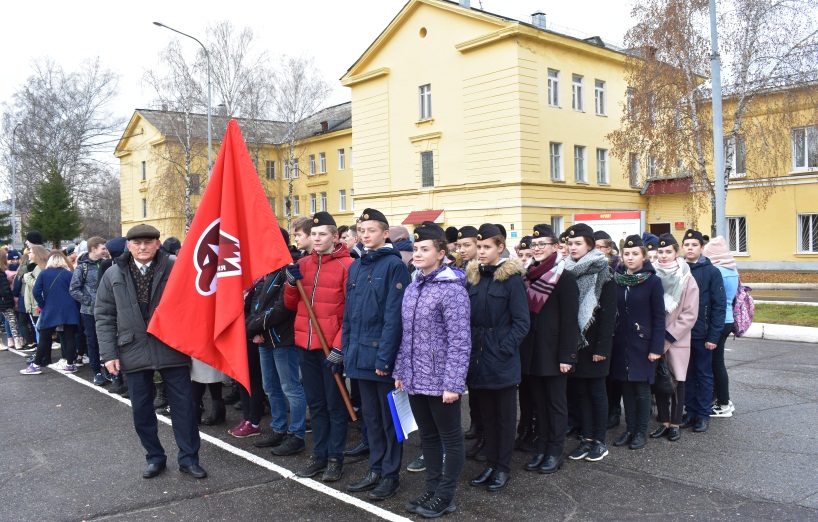 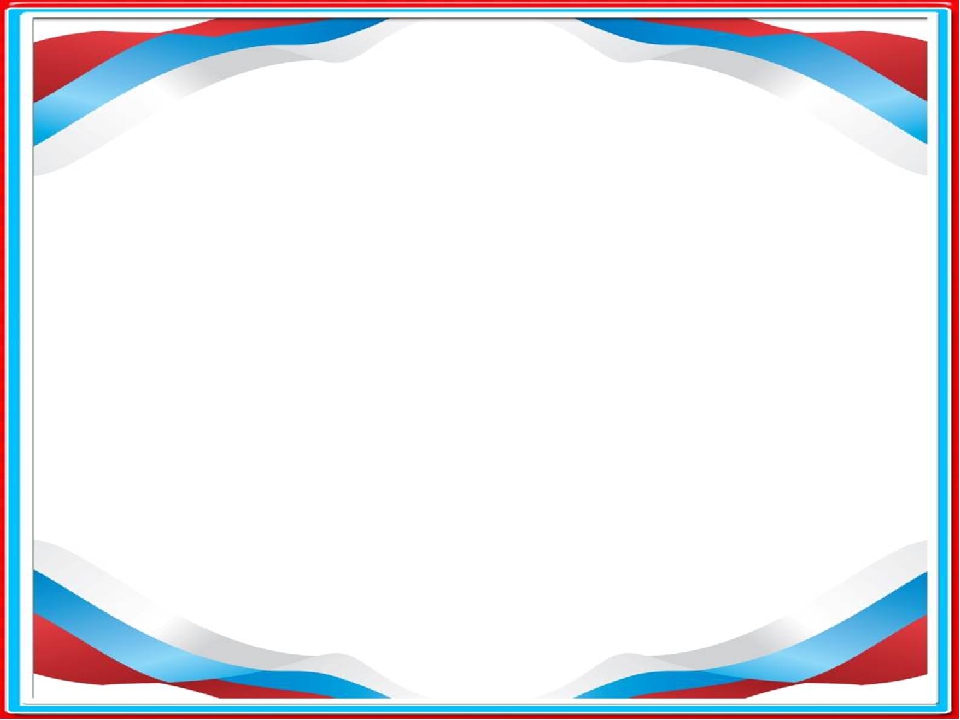 ДЕЯТЕЛЬНОСТЬ  
ЮНАРМЕЙСКОГО  ОТРЯДА
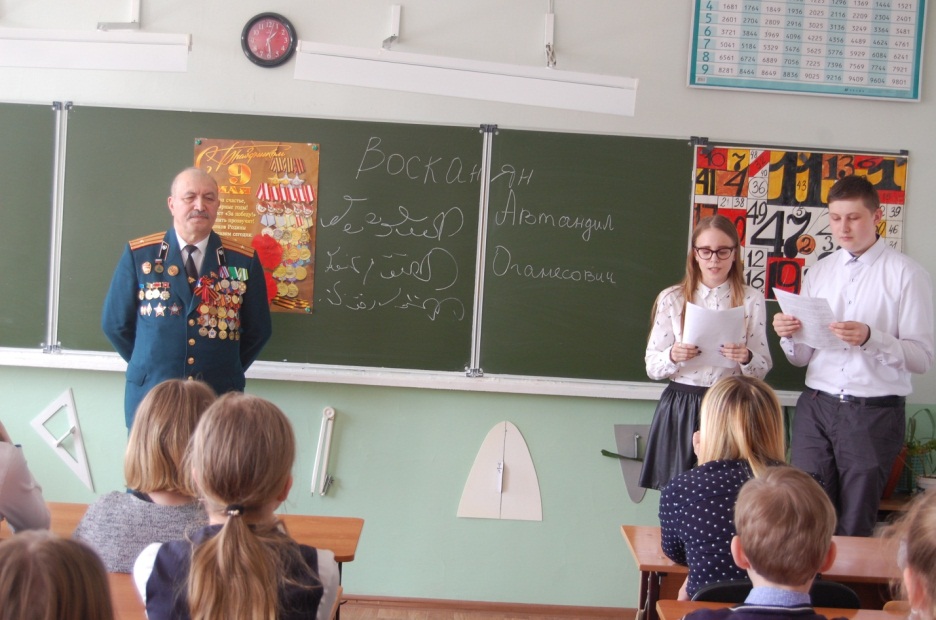 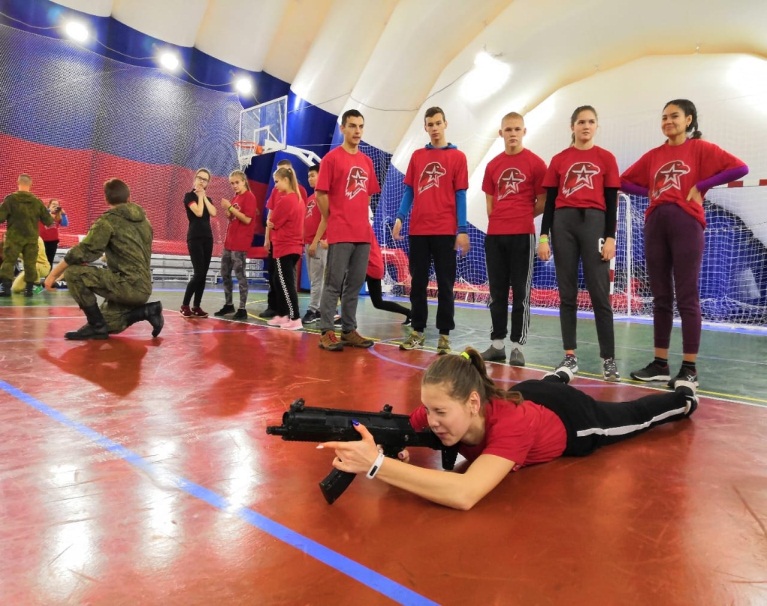 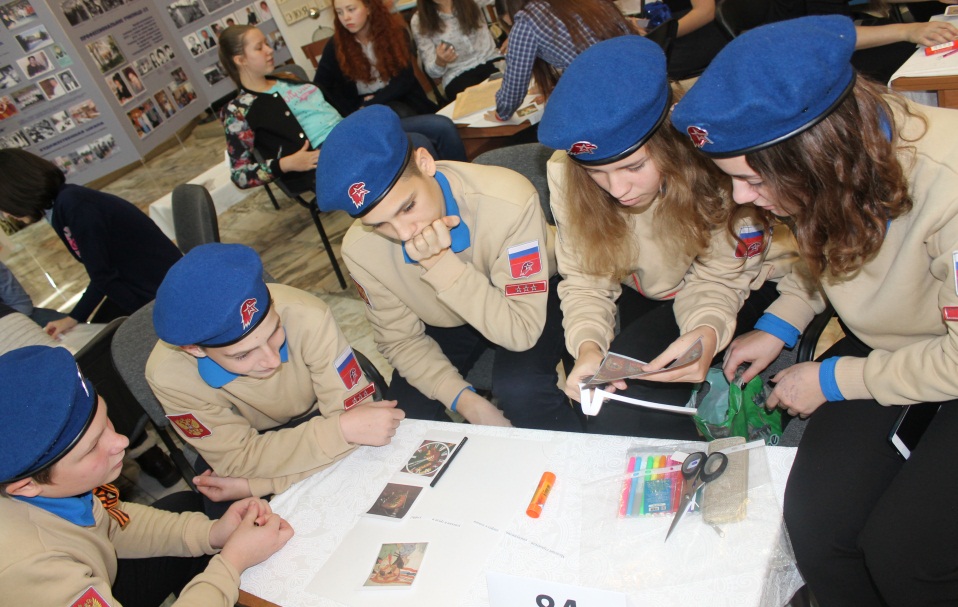 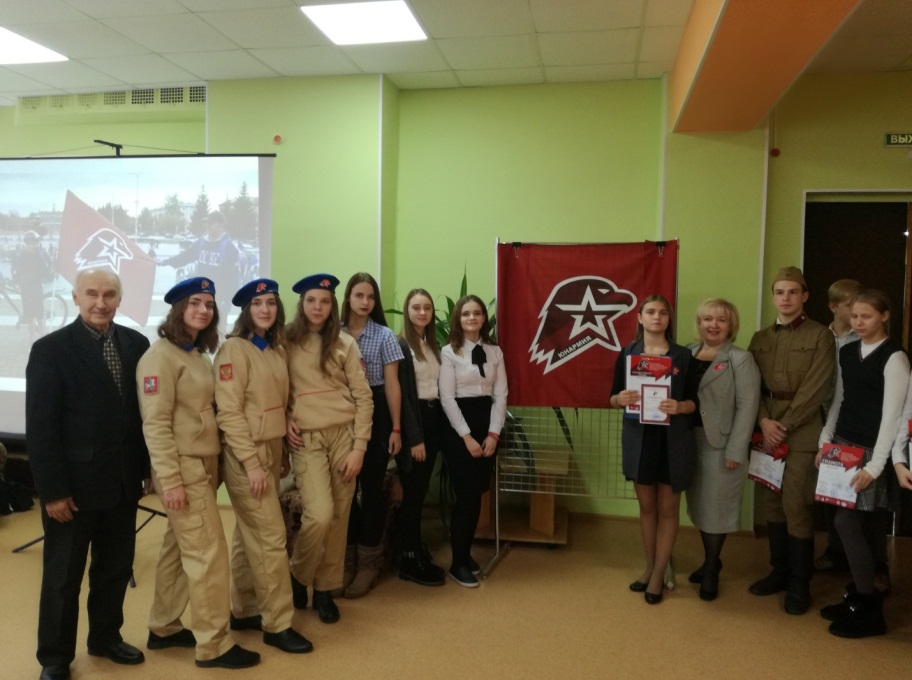 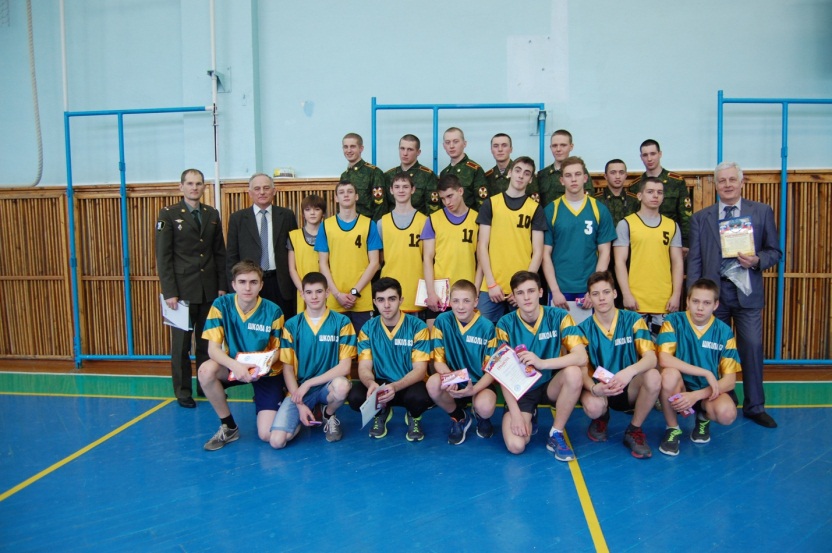 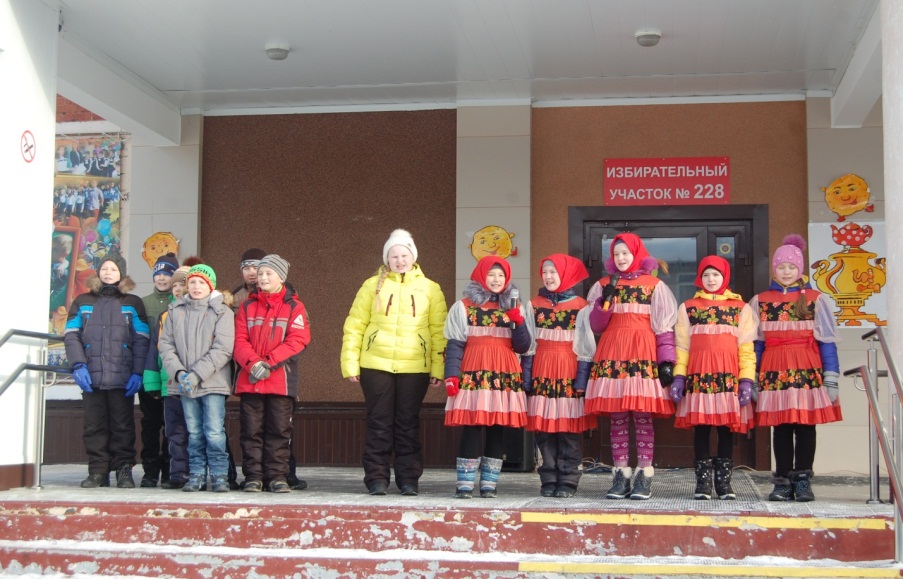 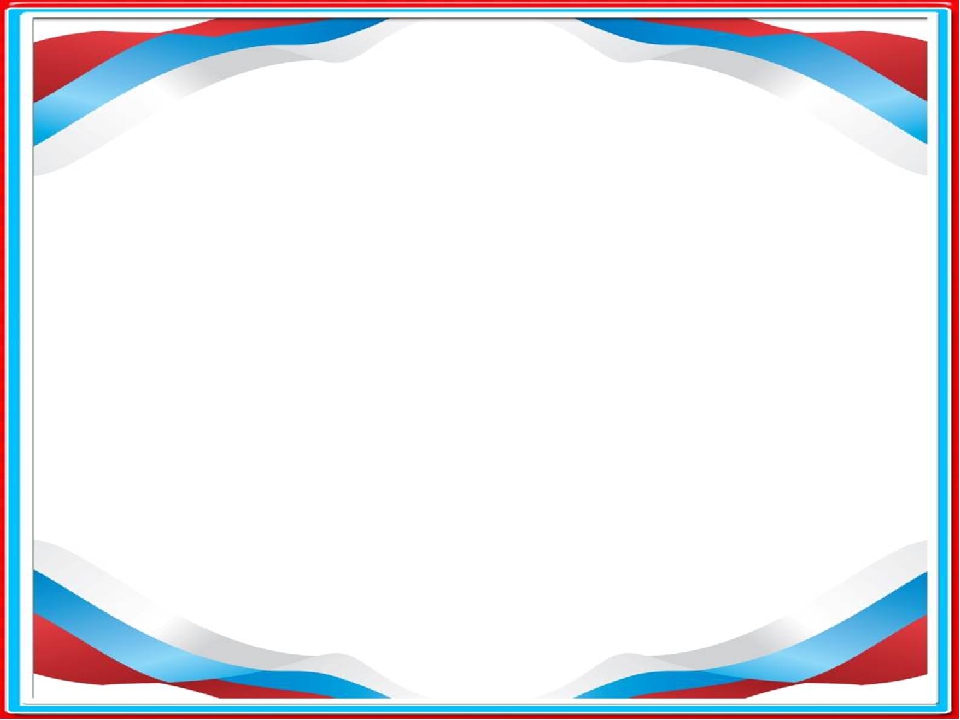 ДЕЯТЕЛЬНОСТЬ В  ОТРЯДЕ  «НАДЕЖДА» ВВПОД «ЮНАРМИЯ» –
МИР ВОЗМОЖНОСТИ  
СОЗИДАТЕЛЬНОГО ДЕЙСТВИЯ
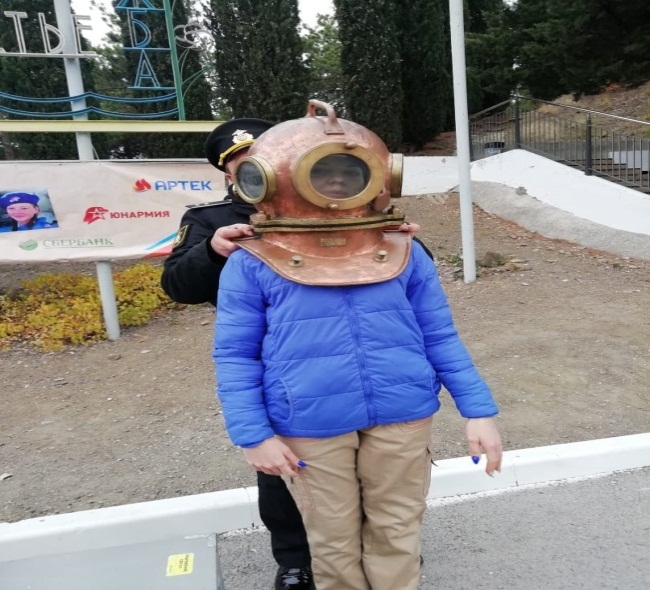 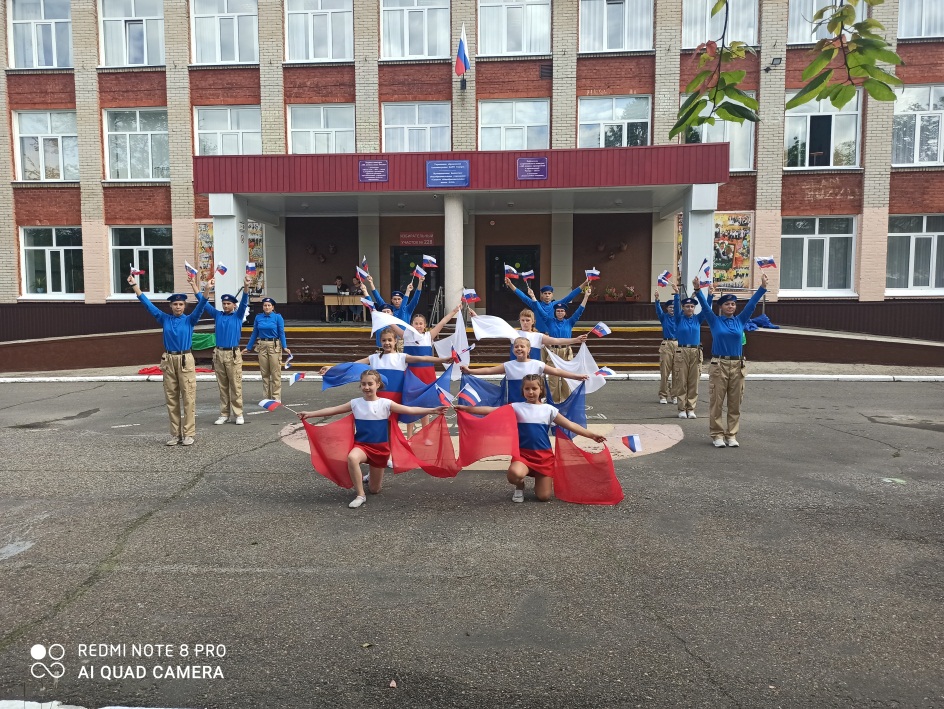 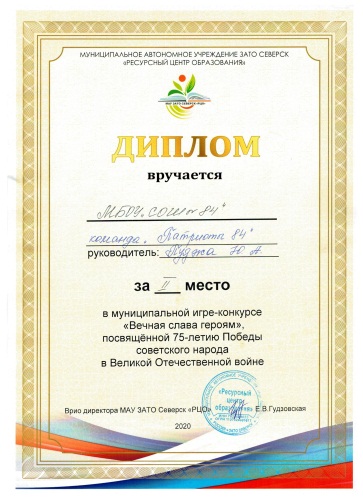 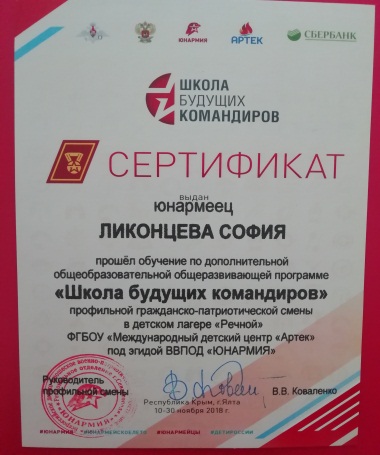 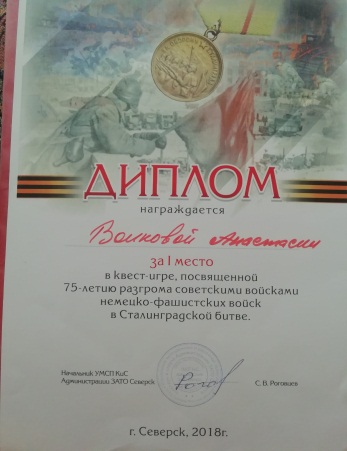 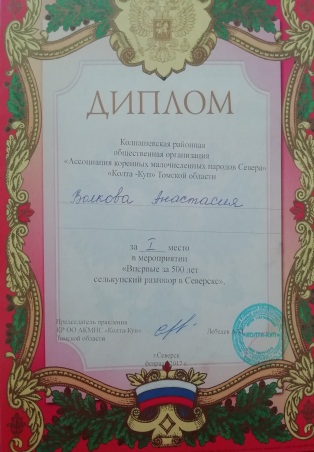 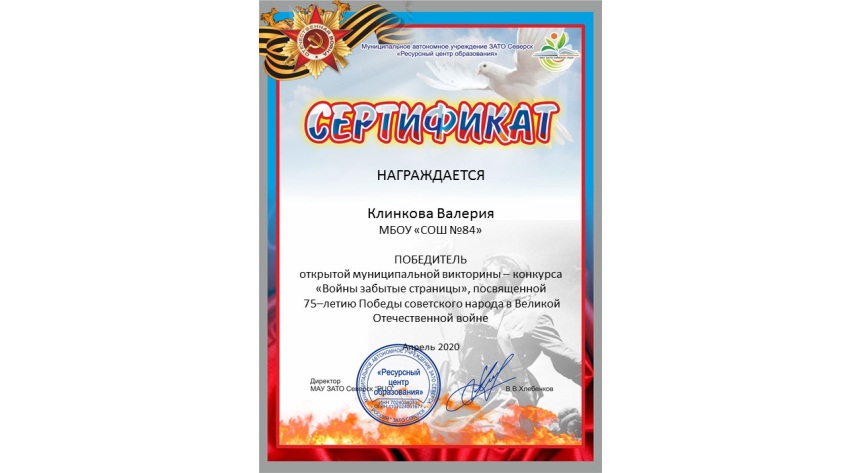 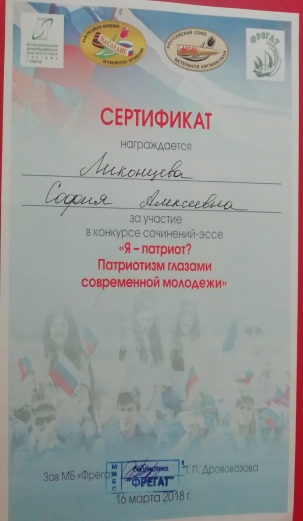 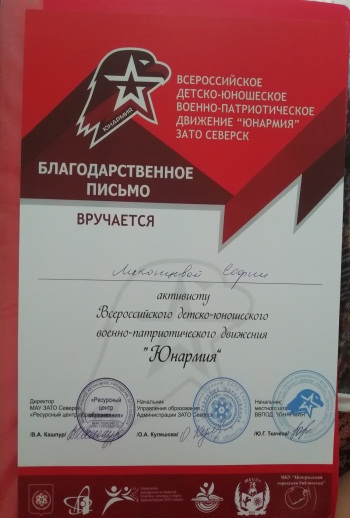 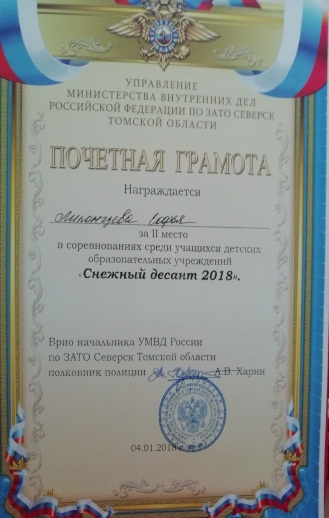 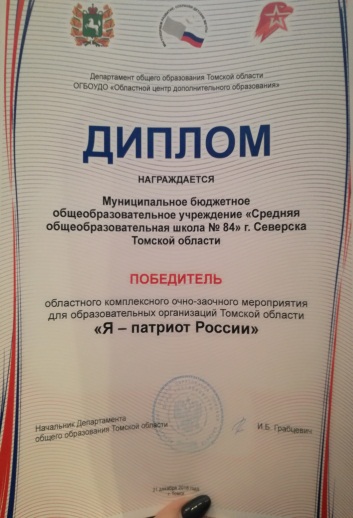 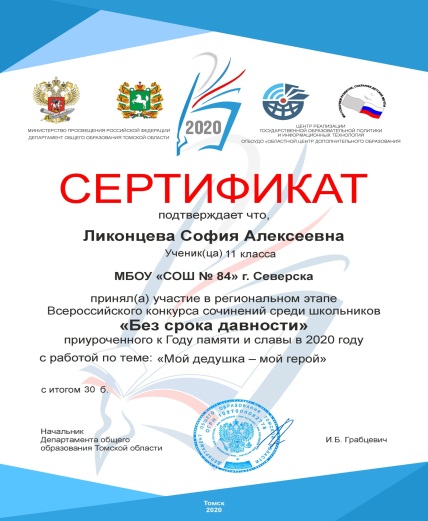 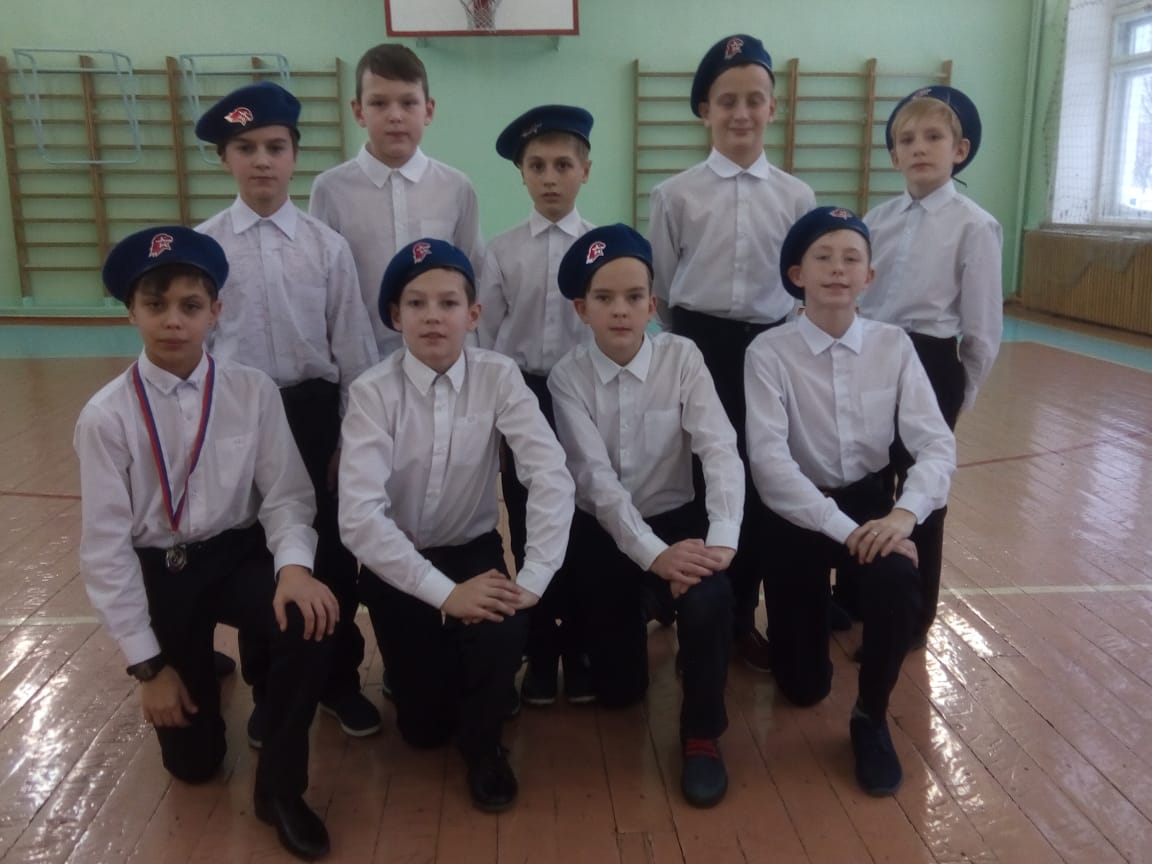 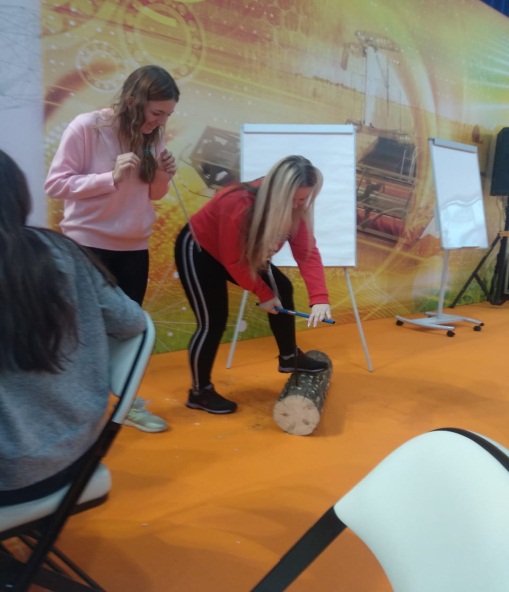 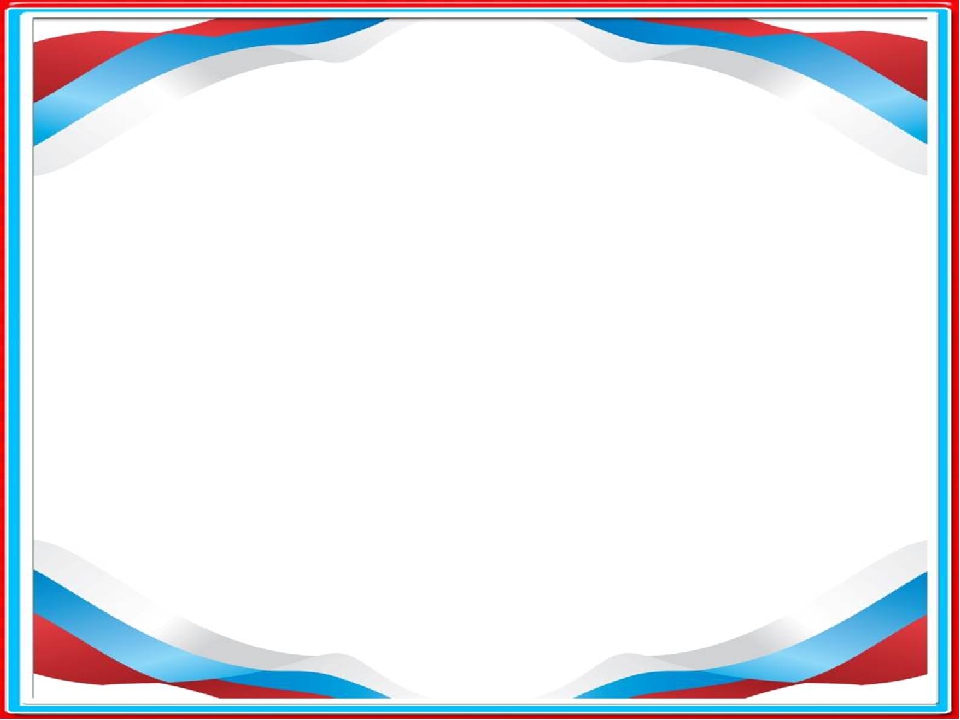 РЕЗУЛЬТАТ РАБОТЫ  «ЮНАРМИИ» – 
УСПЕХ ГРАЖДАНСКО-ПАТРИОТИЧЕСКОГО ВОСПИТАНИЯ ШКОЛЫ!
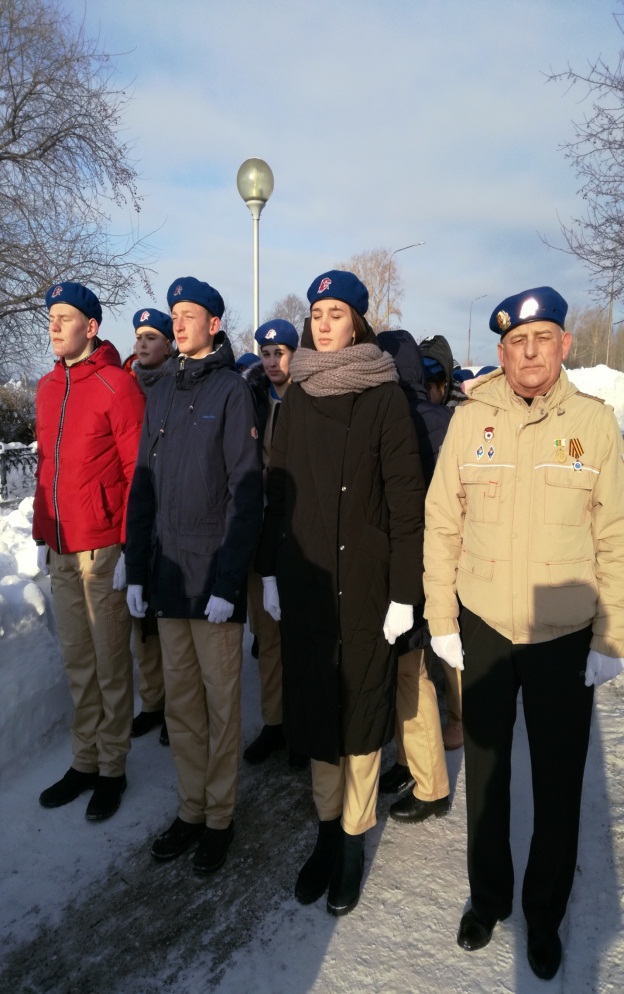 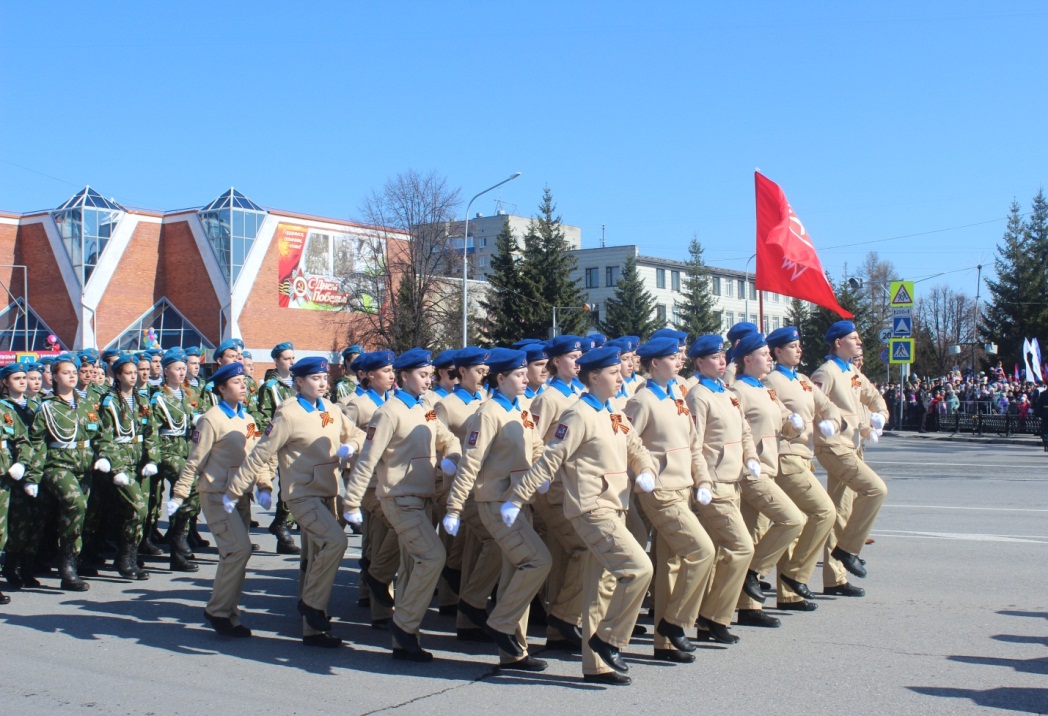 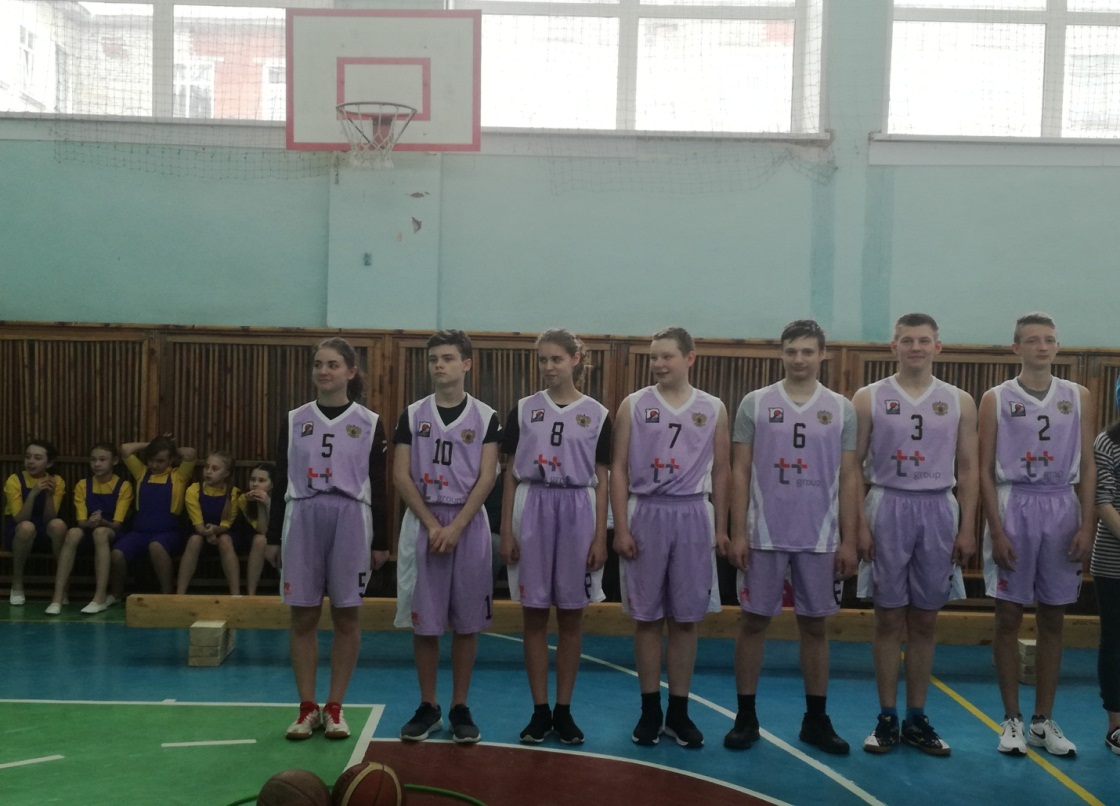 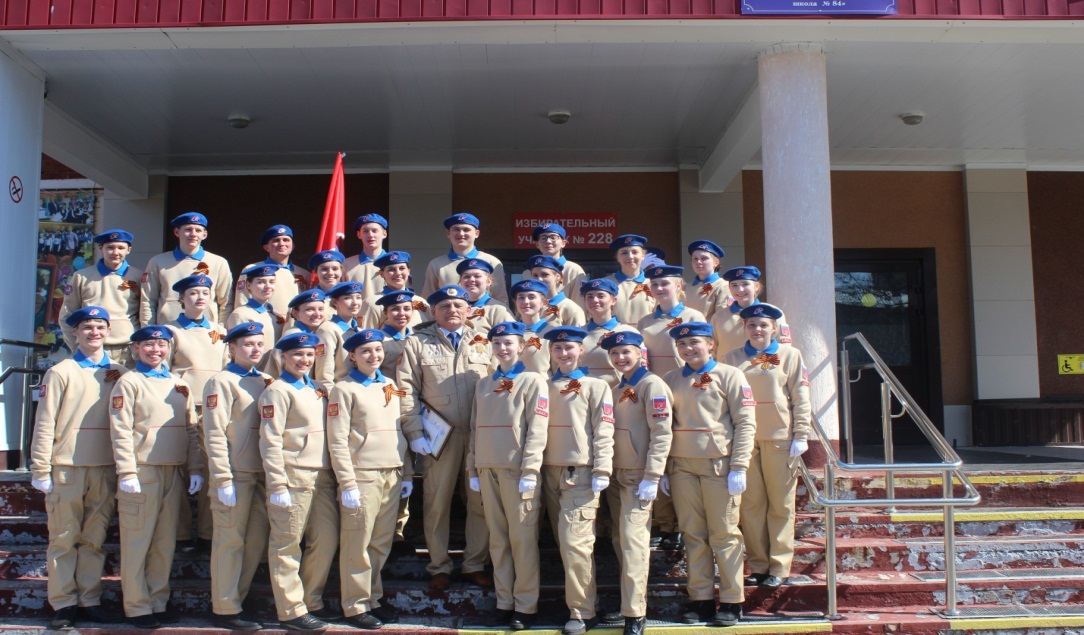 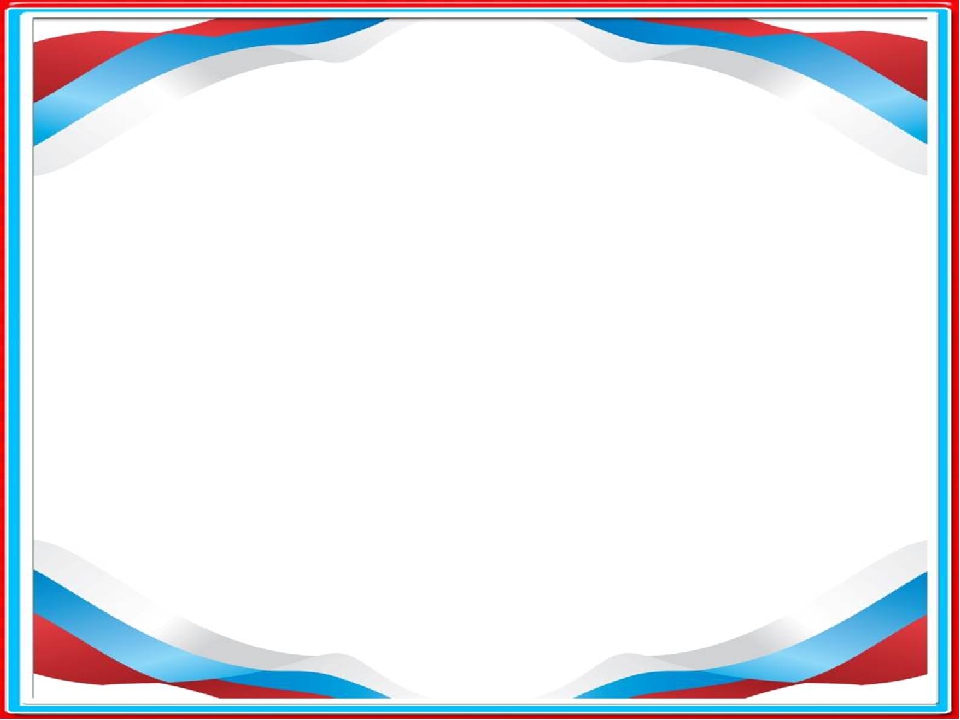 ОТРЯДУ «ЮНАРМИЯ» – БЫТЬ!
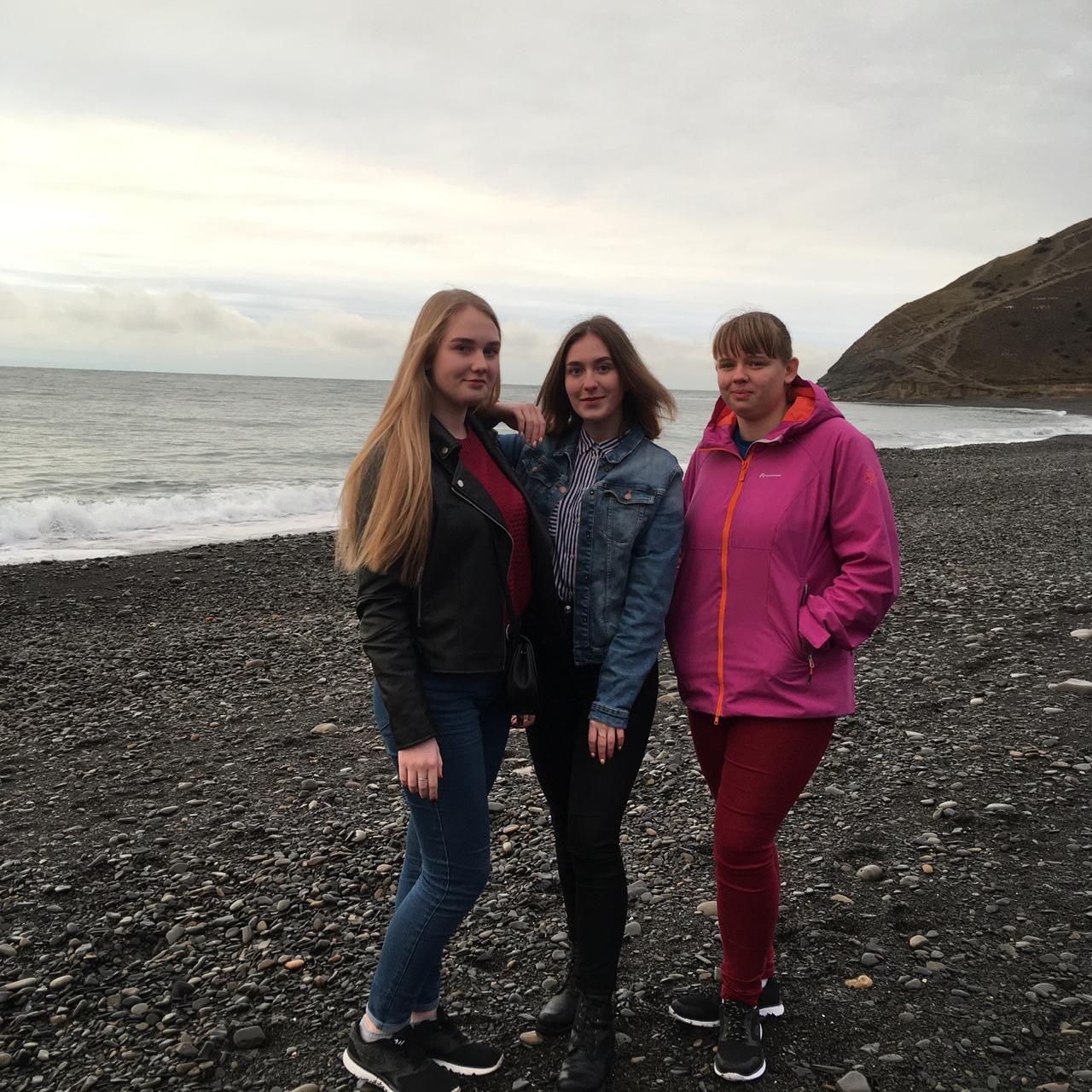 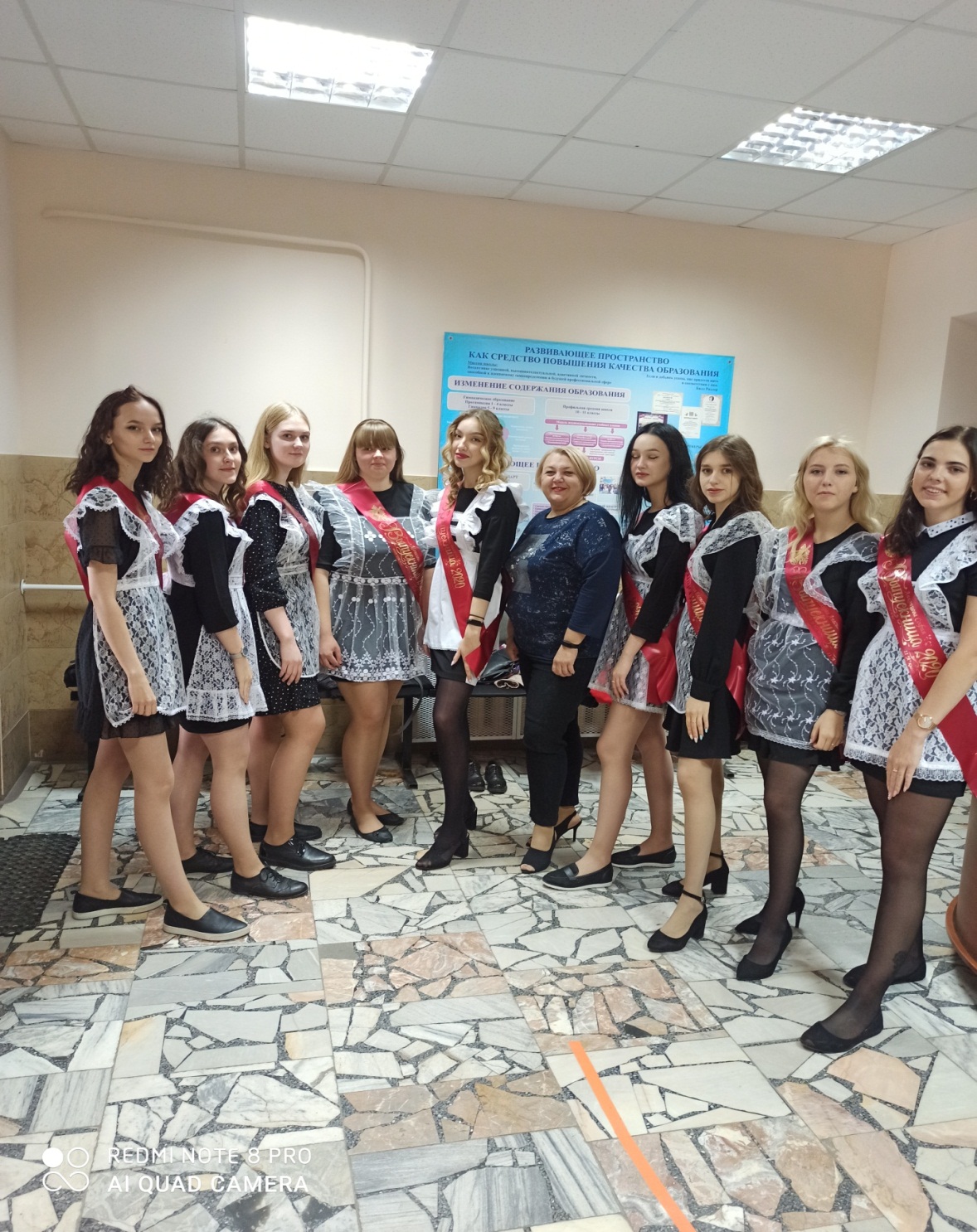 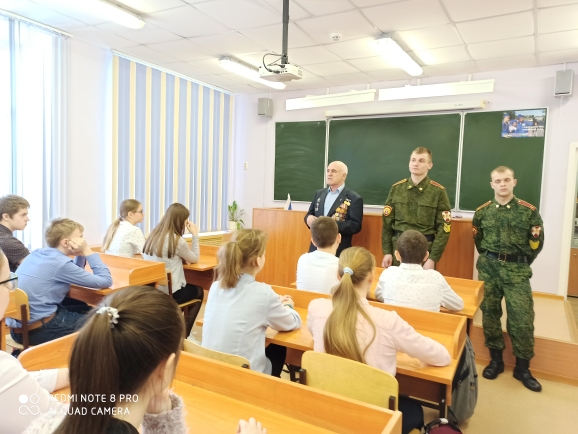